Орловская область
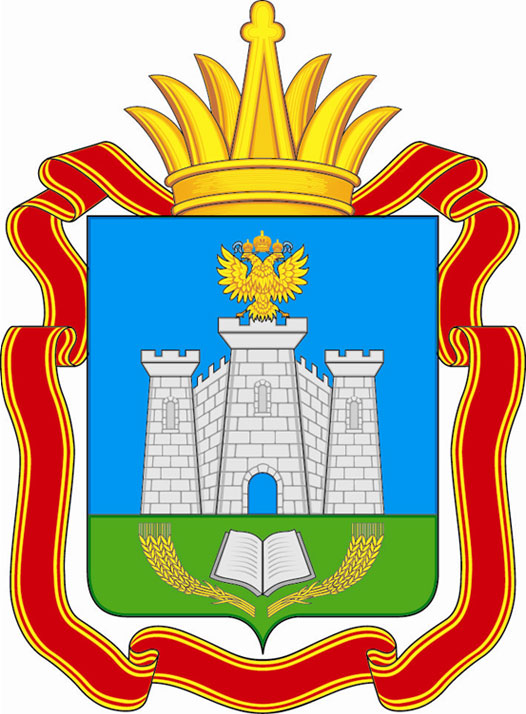 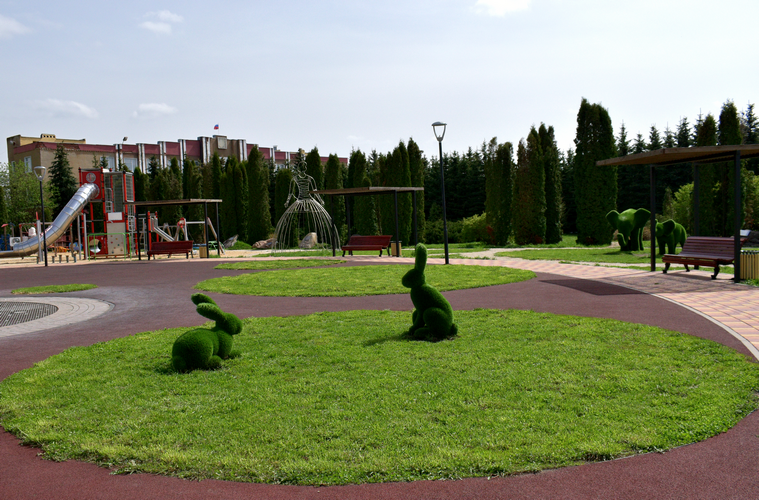 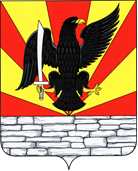 В РАМКЕ СЛЕДУЕТ РАЗМЕСТИТЬ ФОТО ВАШЕГО МУНИЦИПАЛИТЕТА
В РАМКЕ СЛЕДУЕТ КРУПНО РАЗМЕСТИТЬ ГЕРБ ВАШЕГО МУНИЦИПАЛИТЕТА
ИНВЕСТИЦИОННЫЙ ПРОФИЛЬ 
КРАСНОЗОРЕНСКИЙ  РАЙОН
@ МАТЕРИАЛ ПОДГОТОВЛЕН ПРОЕКТНЫМ ОФИСОМ АДМИНИСТРАЦИИ КРАСНОЗОРЕНСКОГО РАЙОНА
преимущества
ПРЕИМУЩЕСТВА
КРАСНОЗОРЕНСКОГО  РАЙОНА
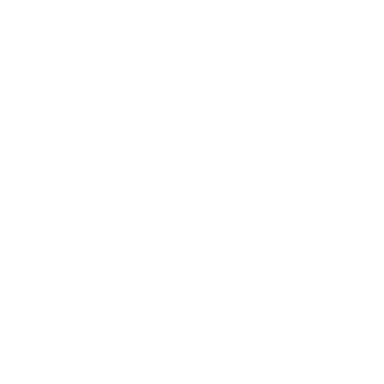 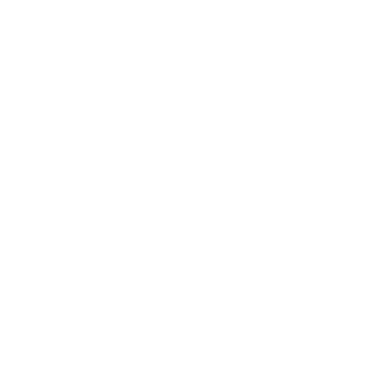 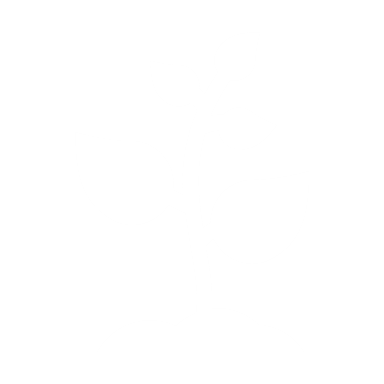 РАЗВИТЫЙ СЕКТОР АГРОПРОМЫШЛЕННОГО КОМПЛЕКСА 

56,4% в общем объеме отгруженной продукции в 2022 г.
ТРАНСПОРТНАЯ 
ДОСТУПНОСТЬ 
РАЙОНА 

Автомобильный и ж/д транспорт
БЛИЗОСТЬ 
К ОБЛАСТНОМУ ЦЕНТРУ

130 км, наличие железнодорожного сообщения
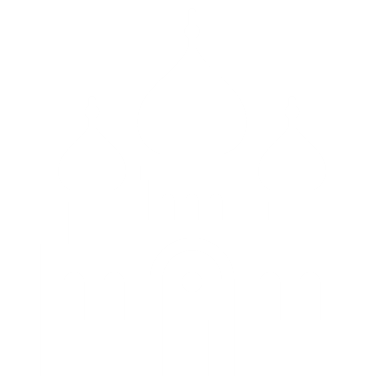 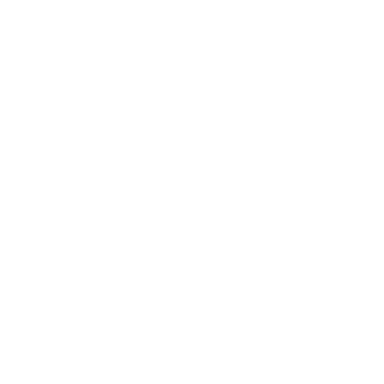 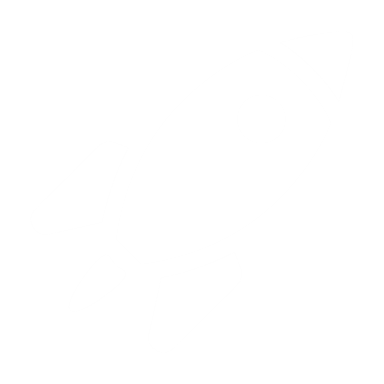 БОГАТОЕ ИСТОРИКО-КУЛЬТУРНОЕ НАСЛЕДИЕ
СВОБОДНЫЕ ИНВЕСТИЦИОННЫЕ ПЛОЩАДКИ 

3 инвестплощадки
НАЛИЧИЕ ИНСТИТУТА РАЗВИТИЯ БИЗНЕСА
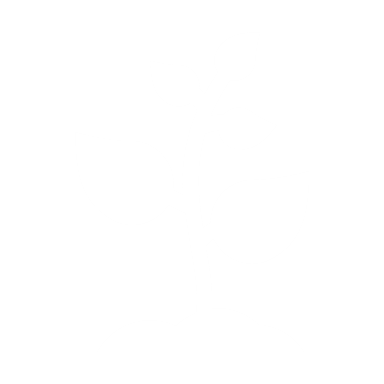 ИНВЕСТИЦИОННЫЙ ПРОФИЛЬ КРАСНОЗОРЕНСКИЙ РАЙОН
2
общая характеристика
ОБЩАЯ ХАРАКТЕРИСТИКА
КРАСНОЗОРЕНСКОГО РАЙОНА
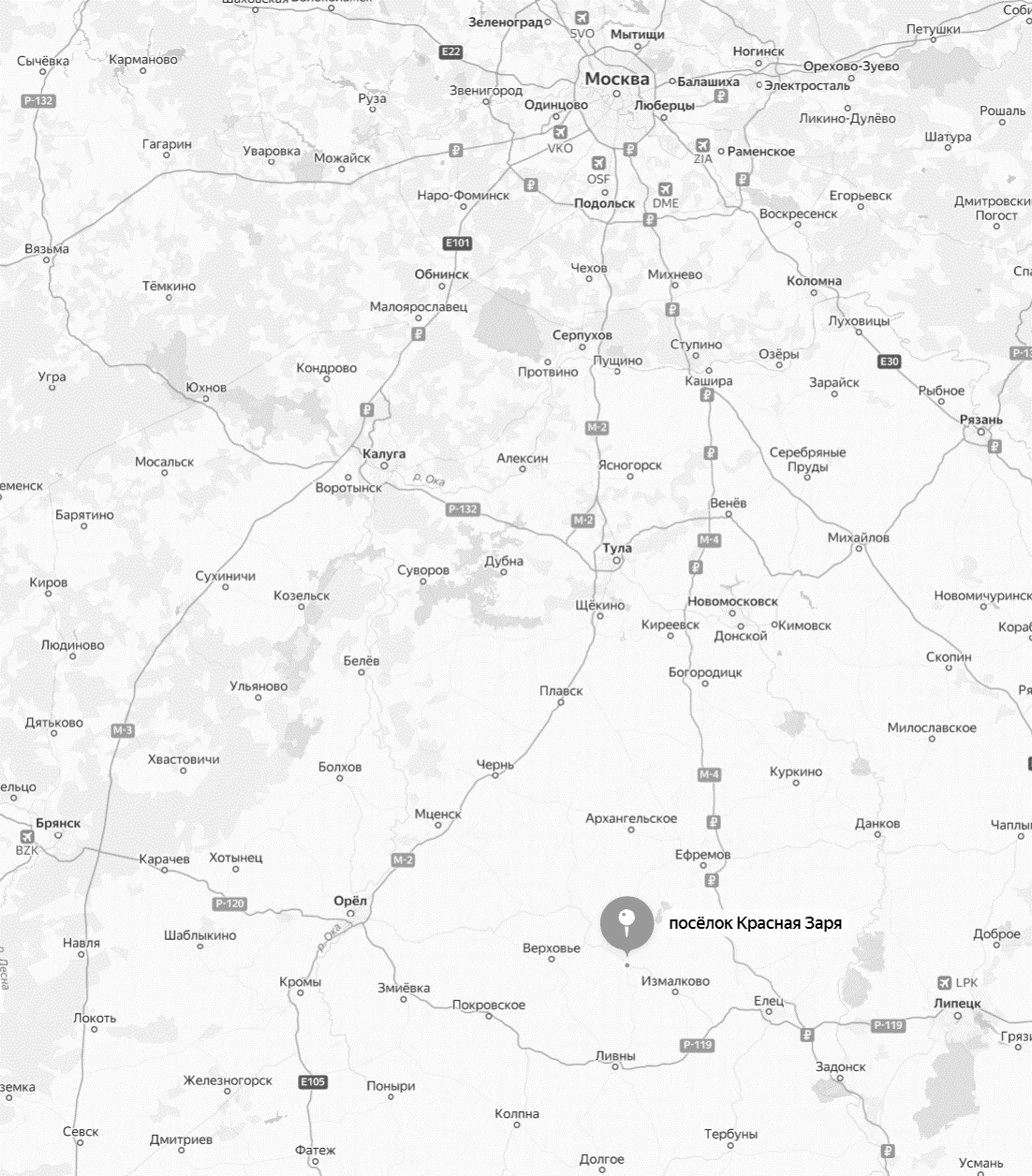 Москва
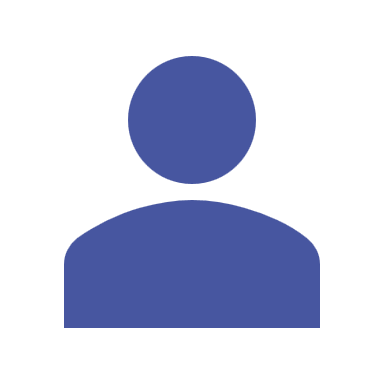 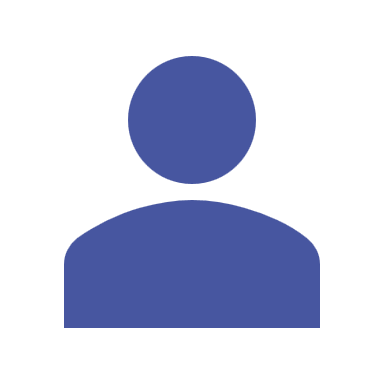 5 146
1 781
тыс. чел.
чел.
население п. Красная Заря,  2023 г.
численность населения МО, 2023 г.
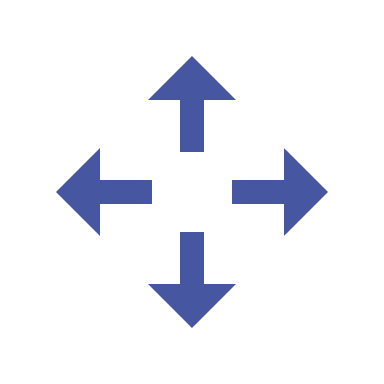 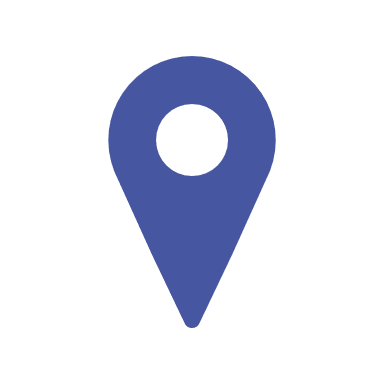 40
650
км2
км2
площадь территории Краснозоренского района
площадь административного центра п. Красная Заря
390 км
5,5 ч.
транспортная доступность округа
автотранспорт
жд
2 автомобильные дороги  общего пользования регионального значения: «Залегощь-Верховье-Хомутово-Красная Заря», «Ливны-Красная Заря»
Орел
Красная заря
Проходит железная дорога «Орел-Елец»
131 км
2 ч.
ИНВЕСТИЦИОННЫЙ ПРОФИЛЬ КРАСНОЗОРЕНСКИЙ РАЙОН
3
социально-экономические показатели
СОЦИАЛЬНО-ЭКОНОМИЧЕСКИЕ ПОКАЗАТЕЛИ
КРАСНОЗОРЕНСКОГО  РАЙОНА
СТРУКТУРА ОТГРУЖЕННОЙ    ПРОДУКЦИИ ПО ВИДАМ ЭКОНОМИЧЕСКОЙ ДЕЯТЕЛЬНОСТИ          В 2022 ГОДУ (%)
отгрузка продукции
млрд руб.
средний размер пенсии
руб.
объем инвестиций 
в основной капитал млрд руб.
Обрабатывающее производство
18 294
2,9
2,6
53,9
4,4
14 756
0,5
0,3
16 877
средняя з/п
руб.
общий фонд оплаты труда       по полному кругу организаций
млрд руб.
объём розничного товарооборота
млрд руб.
Обеспечение электрической энергией, газом и паром; конденсирование воздуха
9,7
13,2
28 396
46 364
35 286
0,2
0,2
0,5
0,6
Здравохранение, соц. обеспечение
2021
2022
ОО* 2022 год
*В среднем на l муниципалитете Орловской области
Прочие
ИНВЕСТИЦИОННЫЙ ПРОФИЛЬ КРАСНОЗОРЕНСКИЙ РАЙОН
4
занятость и доходы населения
ЗАНЯТОСТЬ И ДОХОДЫ НАСЕЛЕНИЯ
СРЕДНЕМЕСЯЧНАЯ ЗАРАБОТНАЯ ПЛАТА РАБОТНИКОВ
темп роста*%
127,2
123,9
123,8
*к 2023 году
*темп роста указан в процентах к предыдущему году
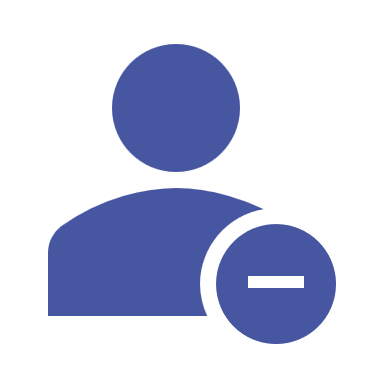 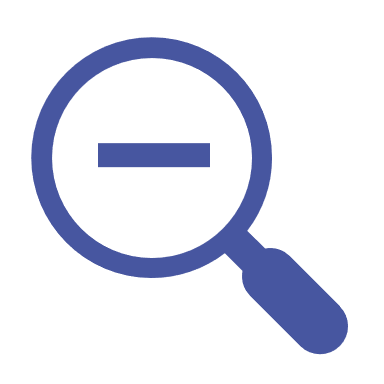 СРЕДНЕМЕСЯЧНАЯ ЗАРАБОТНАЯ ПЛАТА РАБОТНИКОВ
ПО ОТРАСЛЯМ В 2022 ГОДУ
15
0,7 %
чел.
обрабатывающее производство
регистрируемая безработица
безработные граждане*
0,42%
161 чел.
показатели по Краснозоренскому району
на 01.01.2023
показатели по Краснозоренскому району
на 01.01.2023
*Нетрудоустроенные граждане на 01.01.2023
ИНВЕСТИЦИОННЫЙ ПРОФИЛЬ КРАСНОЗОРЕНСКИЙ РАЙОН
5
ресурсная база
РЕСУРСНАЯ БАЗА
КЛИМАТ
МЕСТОРОЖДЕНИЯ И ПРОЯВЛЕНИЯ
умеренно-континентальный с умеренно холодной зимой и неустойчивым летом
> 0,8 млн м3
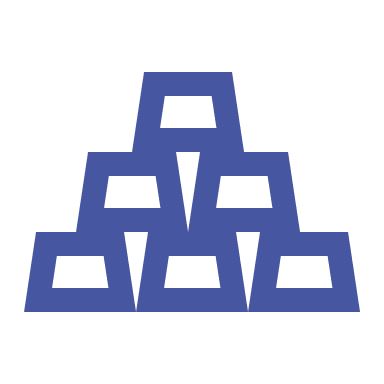 Залежи известняков, находящихся на небольших глубинах, способствуют минимизации затрат по добыче
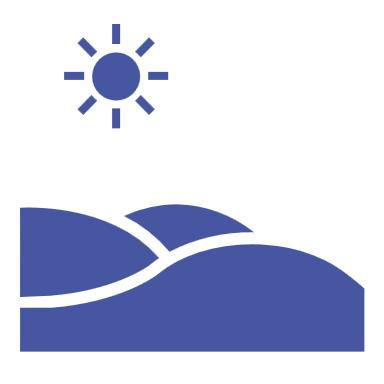 запасов строительных песков
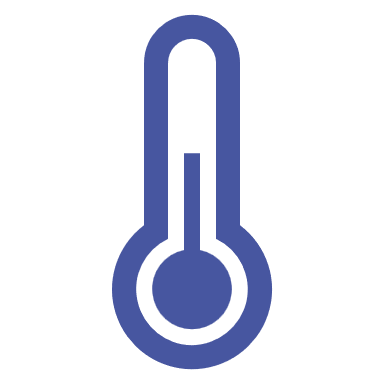 средняя температура:
в январе -7℃, в июле + 19℃
пески используются в строительстве
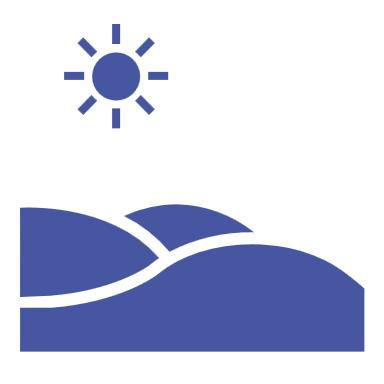 осадков выпадает около 600 мм в год с максимумом летом
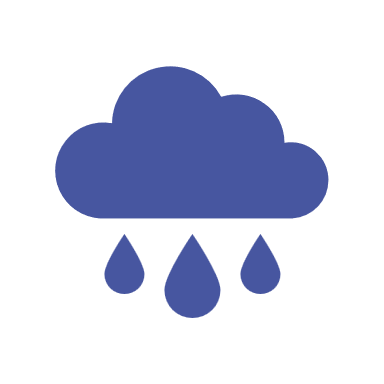 кирпично-черепичное сырье (суглинки)
ЛЕСА И ПОЧВЫ
ЗЕМЛИ
ВОДНЫЕ
Территория района относится к Донскому водному бассейну. Здесь берут свое начало небольшие речушки (Плотава, Кривец, Оревка) и пополняют своими водами речку Любовшу, а она с речкой Чернавой вливается в реку Сосна, которая является притоком реки Дон.
Наиболее распространены береза, дуб, осина, липа
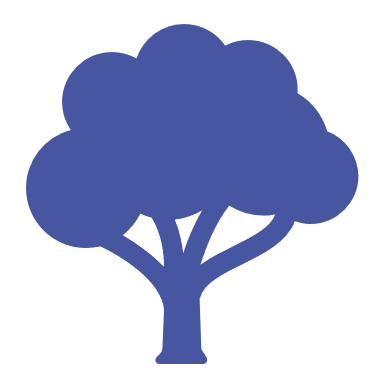 общая площадь 65,1 тыс. га
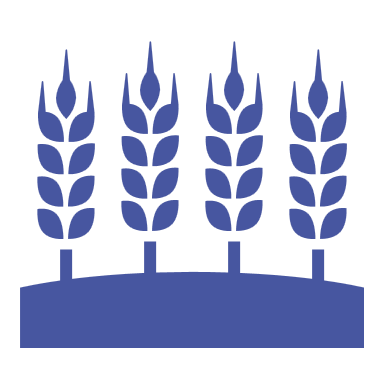 земли с/х назначения
46,6 тыс. га
почвы
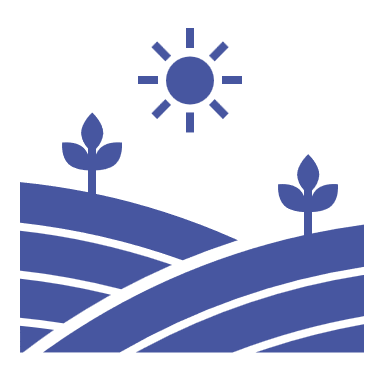 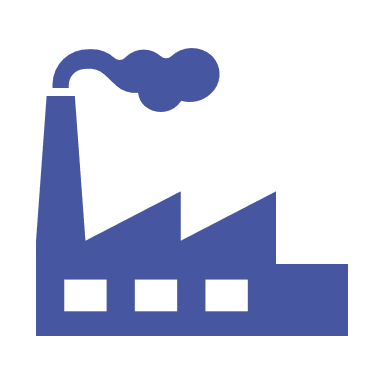 преобладают черноземы выщелоченные и  оподзоленные
земли промышленности
0,7 тыс. га
ИНВЕСТИЦИОННЫЙ ПРОФИЛЬ КРАСНОЗОРЕНСКИЙ РАЙОН
6
социальная инфраструктура
СОЦИАЛЬНАЯ ИНФРАСТРУКТУРА
ОБРАЗОВАНИЕ
ЗДРАВООХРАНЕНИЕ
КУЛЬТУРА И ИСКУССТВО
СПОРТ
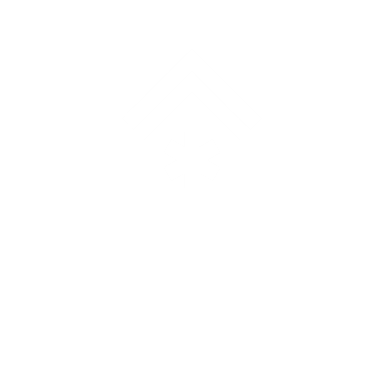 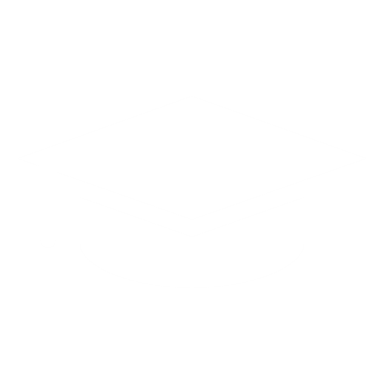 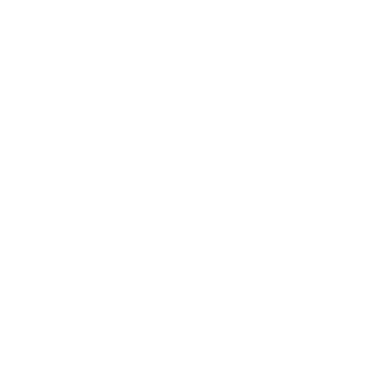 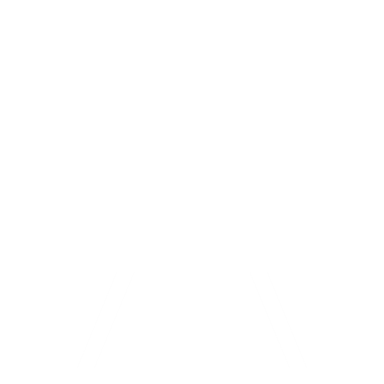 51,9%**
40,4%*
121 
воспитанник
3 учреждения
10 
стационарных 
коек
1 
районный Дом культуры


10 
сельских клубов
6
спортзалов
дошкольного образования
12 
фельдшерско-акушерских пунктов
6
плоских спортивных
сооружений
123 учащихся
1 учреждение
доп.
образования
14 библиотек
3
универсальные спортивные площадки
41,1%**
43,4%*
8 учреждений
491 учащийся
1 
стационарное учреждение
школьного образования
1
детская школа искусств
1
хоккейный корт
1 
поликлиника
5 
памятников архитектуры и градостроительства
СОСТОЯНИЕ ПОКАЗАТЕЛИ ПО БУЗ ОО «Краснозоренская ЦРБ»
14 
военно-мемориальных объектов
износ оборудования 72,3%
износ зданий 48,4%
*уровень балансового износа зданий
**заполняемость учреждений
ИНВЕСТИЦИОННЫЙ ПРОФИЛЬ КРАСНОЗОРЕНСКИЙ РАЙОН
7
оценка услуг по жизнеобеспечению
ОЦЕНКА УСЛУГ ПО ЖИЗНЕОБЕСПЕЧЕНИЮ
ТРАНСПОРТНОЕ ОБСЛУЖИВАНИЕ
ОРГАНИЗАЦИЯ ТЕПЛОСНАБЖЕНИЯ
ОРГАНИЗАЦИЯ ЭЛЕКТРОСНАБЖЕНИЯ
КАЧЕСТВО АВТОМОБИЛЬНЫХ ДОРОГ
ОРГАНИЗАЦИЯ ВОДОСНАБЖЕНИЯ
ОРГАНИЗАЦИЯ ГАЗОСНАБЖЕНИЯ
ВЫВОДЫ
плохое качество автомобильных дорог
удовлетворительное качество услуг теплоснабжения, электроснабжения                 и транспортного обслуживания
хорошее качество услуг водоснабжения
ИНВЕСТИЦИОННЫЙ ПРОФИЛЬ (НАИМЕНОВАНИЕ ВАШЕГО МУНИЦИПАЛИТЕТА)
8
туризм
ГЛАВНЫЕ  ТУРИСТИЧЕСКИЕ  ДОСТОПРИМЕЧАТЕЛЬНОСТИ КРАСНОЗОРЕНСКОГО РАЙОНА
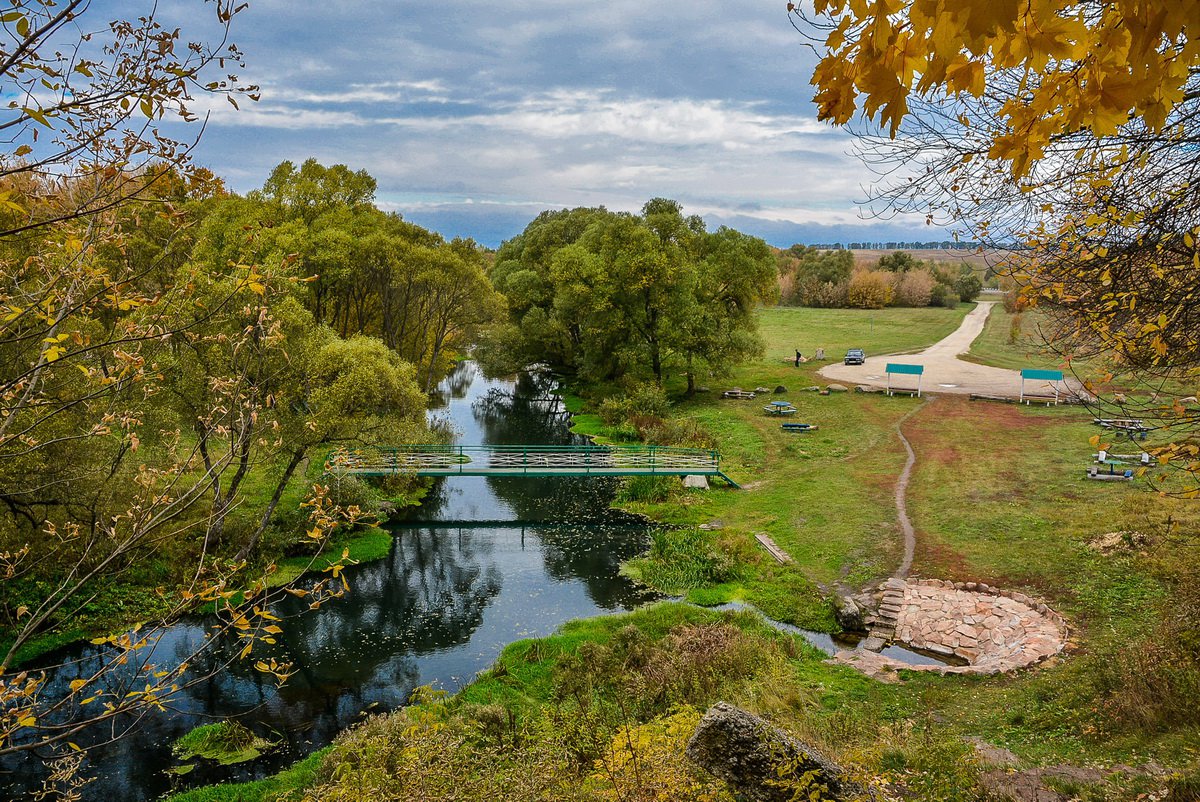 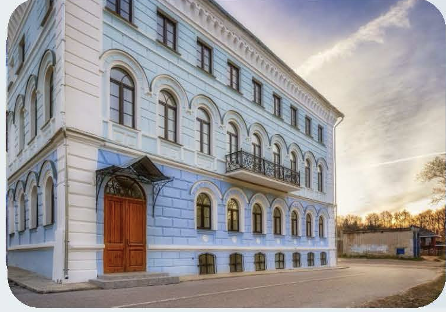 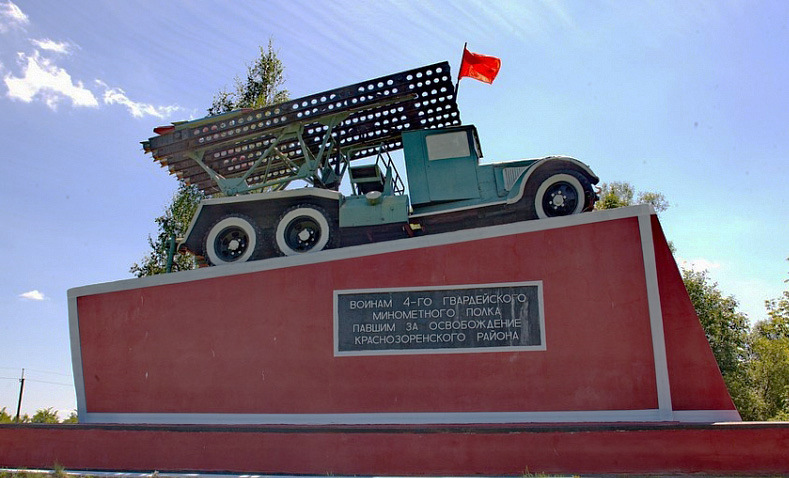 500 человек
посетило музей в 2022 г.
Мемориал «Легендарная Катюша» д. Карасевка
Родник д. Елагино
Экскурсии на постоянной основе не проводятся , люди  посещают места самостоятельно, оставляют отзывы в социальных сетях
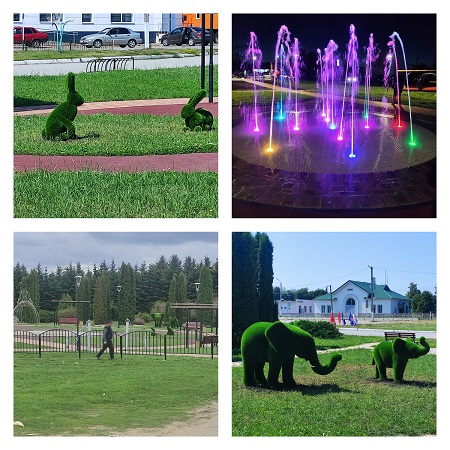 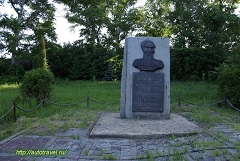 Детская площадка п. Красная Заря
Усадьба Д. Давыдова дер. Давыдово
география туристов
Орел

Липецк

Измалково

Хомутово

Верховье
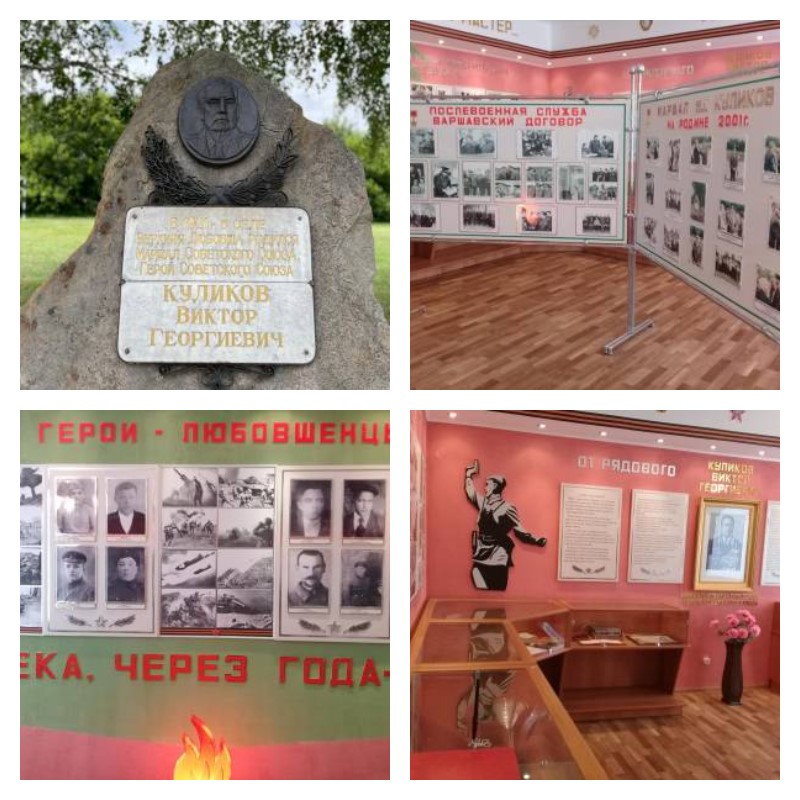 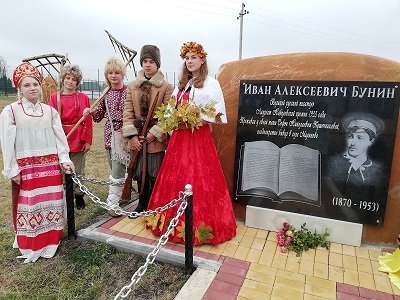 Барельеф И.А. Бунину, и музей Хлеба с. Малиново
МУЗЕЙ Маршала Куликова В.Г с. В-Любовша
ИНВЕСТИЦИОННЫЙ ПРОФИЛЬ КРАСНОЗОРЕНСКИЙ РАЙОН
9
туризм
ТУРИЗМ
ЗНАКОВЫЕ СОБЫТИЯ
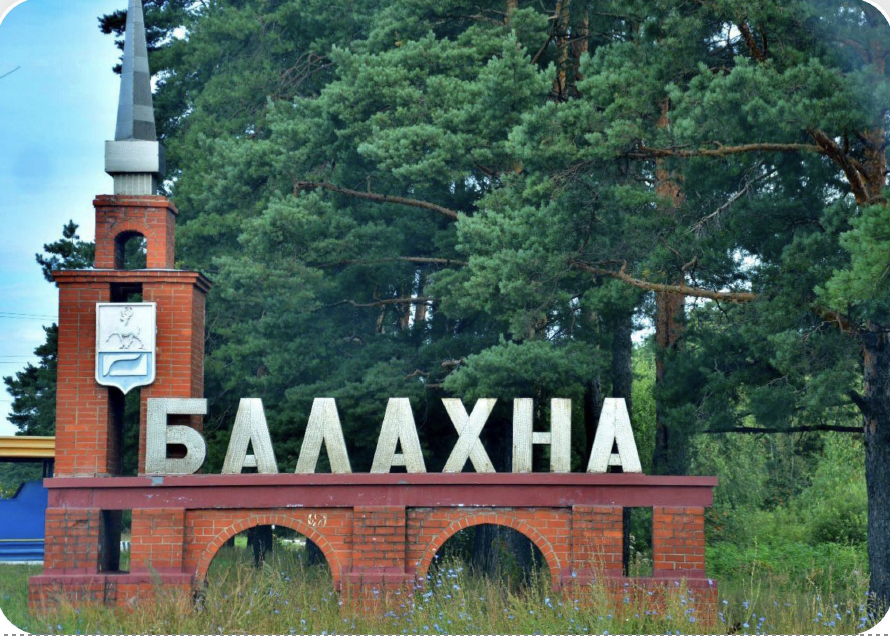 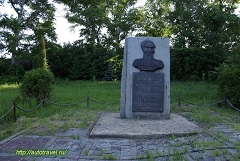 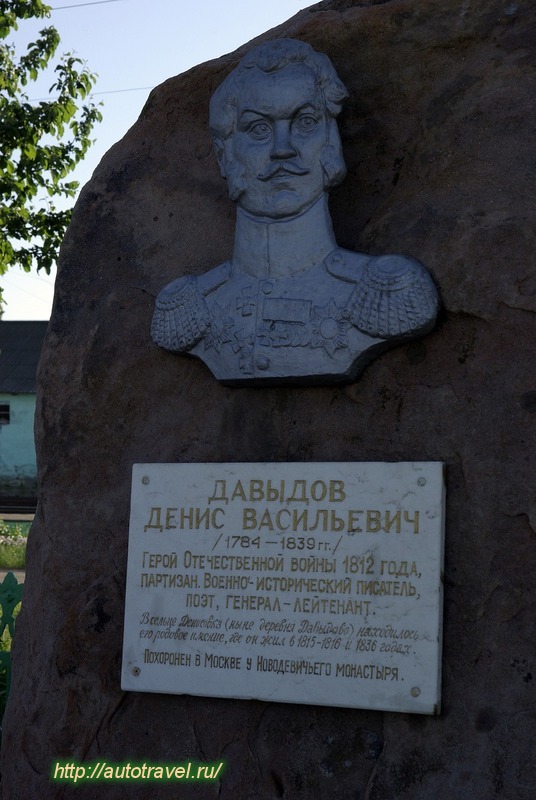 2024 г. - 240 лет со дня рождения Д. Давыдова
212 лет – Отечественной войне 1812 года
240 лет со Дня рождения Д. Давыдова – поэта, партизана, героя Отечественной войны 1812 г.
ПЛАНИРУЕТСЯ
благоустройство места усадьбы в д. Давыдово

проведение праздничных мероприятий для жителей района
*Юбилейные даты 2022 года
ИНВЕСТИЦИОННЫЙ ПРОФИЛЬ (НАИМЕНОВАНИЕ ВАШЕГО МУНИЦИПАЛИТЕТА)
10
позиция предпринимателей
ПОЗИЦИЯ ПРЕДПРИНИМАТЕЛЕЙ*
Инвестиционный климат требует улучшений
ВЫВОД
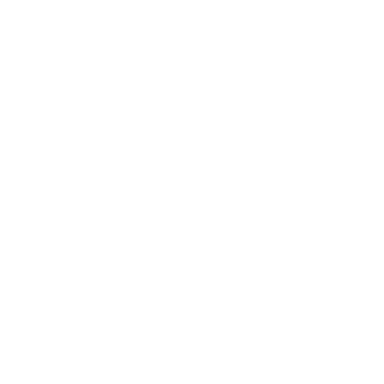 ОСНОВНЫЕ ТРУДНОСТИ
при реализации инвестиционных проектов
Сложности с оформлением документов (большое количество документов и требуемых разрешений)

Финансовые трудности (необходимость использования заемных средств для развития бизнеса) 

Трудности с созданием/модернизацией инженерной инфраструктуры
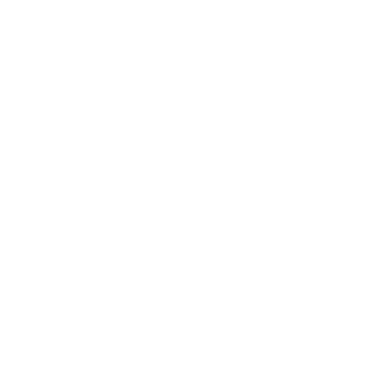 Ограничена возможность реализации инвестиционных проектов за счёт собственных средств, сложность с привлечением заемных средств
ГЛАВНАЯ ПРИЧИНА, 
по которой компании                          не реализуют инвестиционные проекты
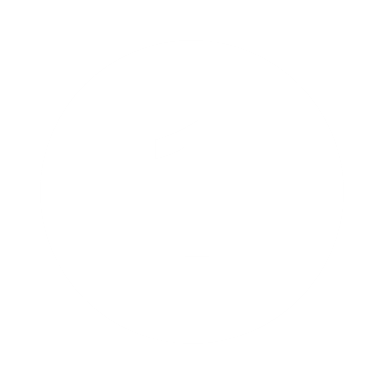 Текущих мер государственной поддержки недостаточно 

Необходимо развивать дорожно-транспортную инфраструктуру
ПРОЧИЕ ВЫВОДЫ
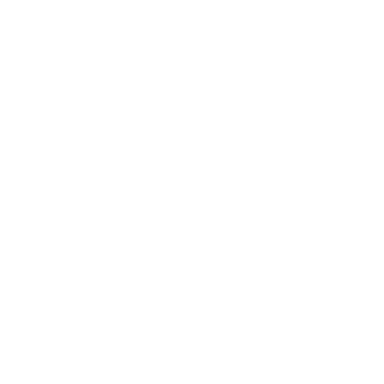 *На основании опроса предпринимателей МО
ИНВЕСТИЦИОННЫЙ ПРОФИЛЬ КРАСНОЗОРЕНСКИЙ РАЙОН
11
анализ интервью администрации
АНАЛИЗ-ИНТЕРВЬЮ АДМИНИСТРАЦИИ
ОСНОВНЫЕ ПРОБЛЕМЫ
ВОЗМОЖНЫЕ РЕШЕНИЯ
Отсутствие эффективной коммуникации между представителями бизнеса и администрацией МО
Своевременная отработка обращений представителей бизнеса, расширение каналов информирования предпринимателей о мерах поддержки
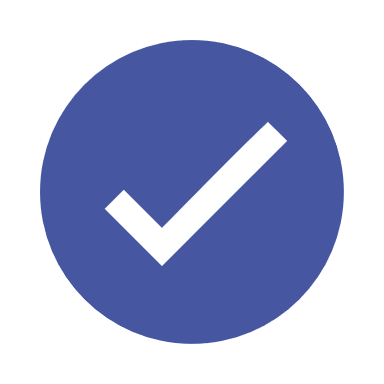 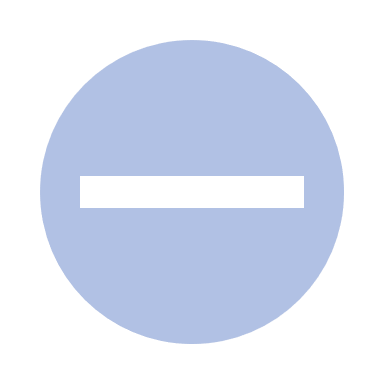 Инвестиционный уполномоченный не может напрямую обратиться к инвестору
Создание проектного офиса и составление дорожной карты для инвесторов, а также активное информирование предпринимателей и инвесторов о преимуществах работы с инвестиционным уполномоченным
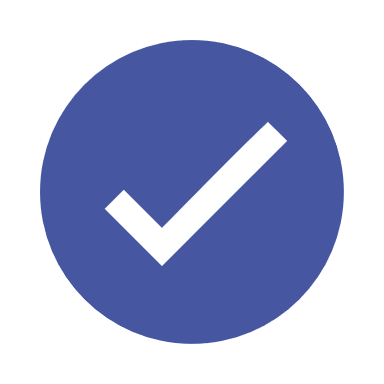 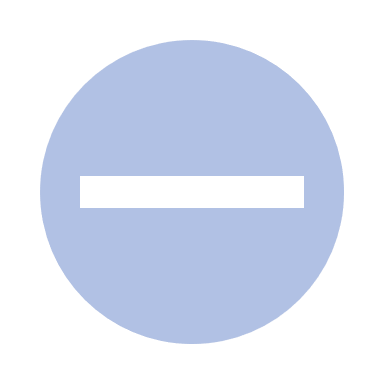 Самостоятельное выстраивание регулярных коммуникаций по интересующим проектам
Потребность в более активной поддержке со стороны Корпорации развития Орловской  области
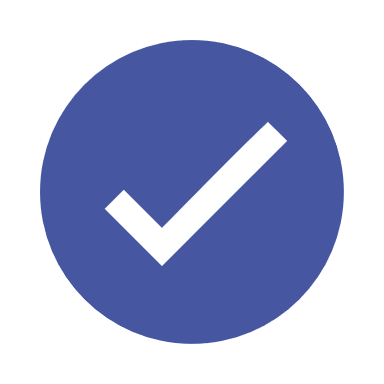 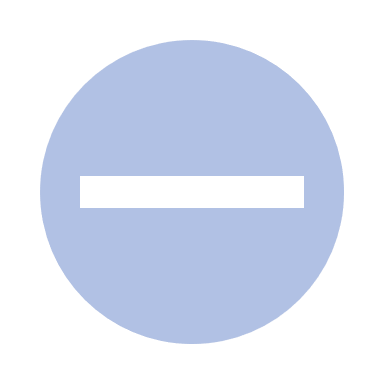 Содействие в релокации специалистов из других населенных пунктов
Отток кадров, нехватка специалистов
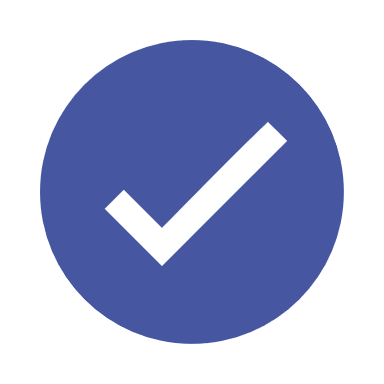 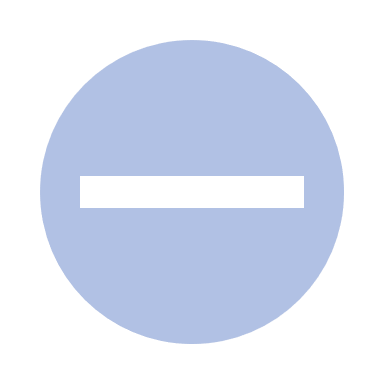 ИНВЕСТИЦИОННЫЙ ПРОФИЛЬ КРАСНОЗОРЕНСКИЙ РАЙОН
12
SWOT-анализ
SWOT-АНАЛИЗ
МУНИЦИПАЛЬНОГО ОКРУГА
СИЛЬНЫЕ СТОРОНЫ
СЛАБЫЕ СТОРОНЫ
Развитый сектор агропромышленного комплекса                                                                                                   (56,4% в общем объеме отгруженной продукции в 2022 г.)
Район расположен в Центральном Федеральном округе, относительная близость к г. Москва (400 км)
Развитое транспортное сообщение (ж/д и автомобильный транспорт)
Наличие месторождений песка, глины, известняка пригодных для производства строительных материалов
Отсутствие предприятий переработки сельхозпродукции

Нехватка квалифицированных кадров, отток кадров в крупные города

Высокий износ сетей водоснабжения и водоотведения

Неудовлетворительное состояние региональных дорог
ВОЗМОЖНОСТИ
УГРОЗЫ
Создание перерабатывающих предприятий

Организация предпринимательства, самозанятости населения в личных подсобных хозяйствах

Создание туристических троп/маршрутов

Наличие свободных инвестиционных площадок
Неблагоприятная демографическая ситуация

Негативное воздействие хозяйственной деятельности на окружающую среду 

Низкий уровень цен на сельскохозяйственную продукцию

Рост тарифов на коммунальное обслуживание
ИНВЕСТИЦИОННЫЙ ПРОФИЛЬ КРАСНОЗОРЕНСКИЙ РАЙОН
13
контент-анализ социальных сетей
КОНТЕНТ-АНАЛИЗ СОЦИАЛЬНЬIХ СЕТЕЙ
ПРОБЛЕМЫ
ВОЗМОЖНЫЕ РЕШЕНИЯ
Участие в региональных программах по капитальному ремонту и модернизации систем ЖКХ
Низкое качество жилищно-коммунальных услуг, высокий износ коммунальных сетей
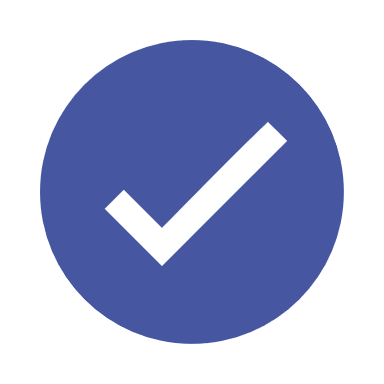 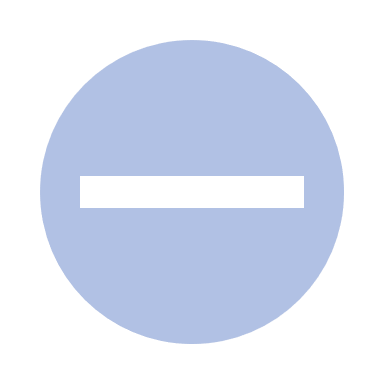 Загрязнение окружающей среды 
(замусоренность отдельных частей района, несвоевременный вывоз мусора)
Работа с региональными властями по соблюдению сроков вывоза мусора
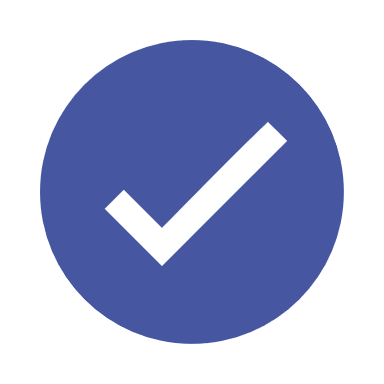 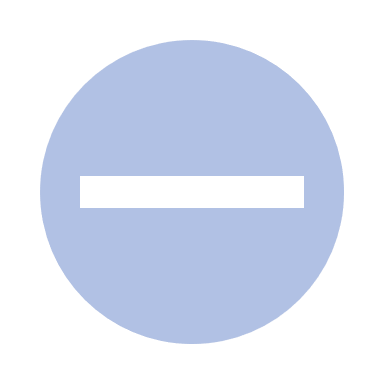 Нехватка квалифицированных специалистов в районной центральной больнице
Содействие региональных властей в релокации медицинских работников из других населенных пунктов путем выделения ведомственного жилья
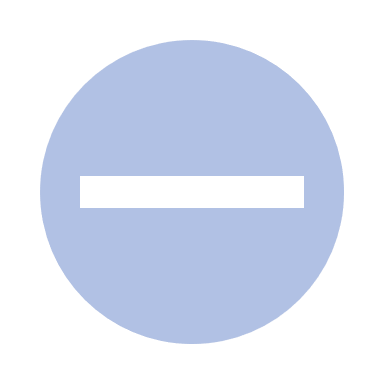 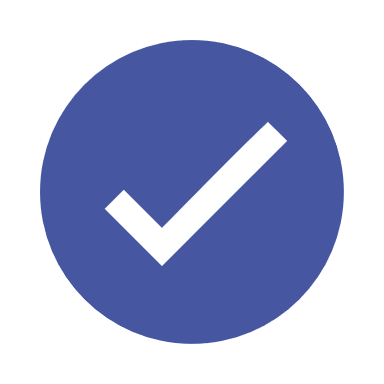 Обновление парка снегоочистительной техники
Несвоевременная расчистка дорог в зимнее время
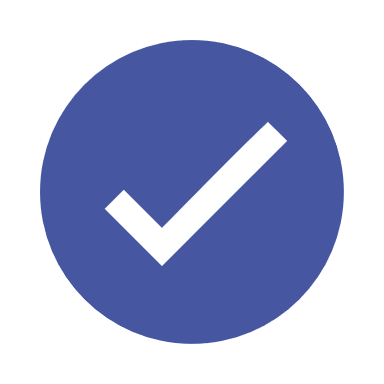 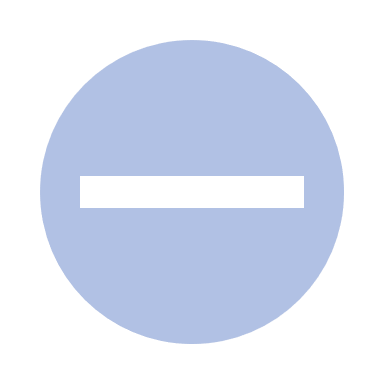 Плохое состояние дорожного покрытия в некоторых населенных пунктах (в т.ч. отсутствие освещения)
Участие в государственных программах по финансированию проектов ремонта и модернизации дорожной инфраструктуры
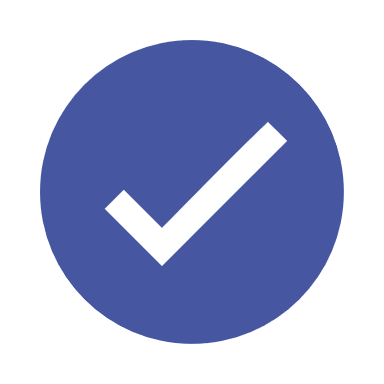 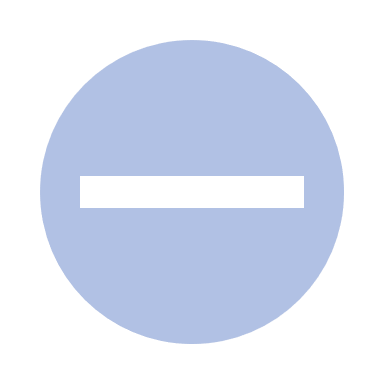 ИНВЕСТИЦИОННЫЙ ПРОФИЛЬ КРАСНОЗОРЕНСКИЙ РАЙОН
14
организационные проблемы
ОРГАНИЗАЦИОННЫЕ ПРОБЛЕМЫ, 
ПРЕПЯТСТВУЮЩИЕ РАЗВИТИЮ МО
большой объем бюрократических вопросов при реализации инвестиционного проекта
бюрократические проблемы
отсутствие эффективной 
коммуникации между представителями бизнеса и администрацией МО 
 в т.ч. необходима регулярная рассылка информации о мерах поддержки со стороны администрации
высокий износ сетей водоснабжения
и водоотведения
инженерная инфраструктура
ключевые направления
технические проблемы
кадровые проблемы
нехватка рабочих кадров            
в т.ч в медицинских учреждениях района
отток населения 
в крупные города
ИНВЕСТИЦИОННЫЙ ПРОФИЛЬ КРАСНОЗОРЕНСКИЙ РАЙОН
15
ТОП-действия администрации
ТОП-ДЕЙСТВИЯ АДМИНИСТРАЦИИ
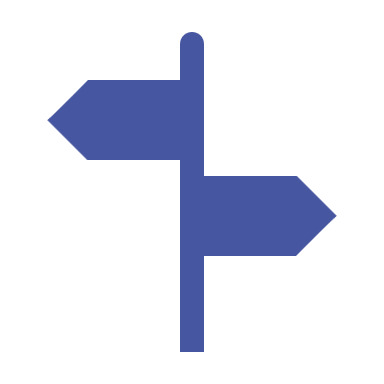 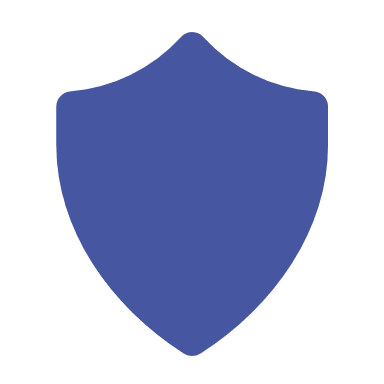 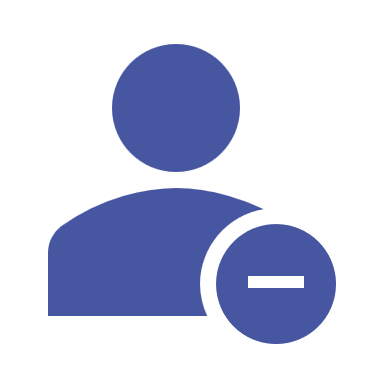 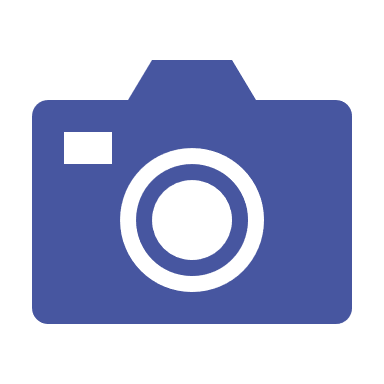 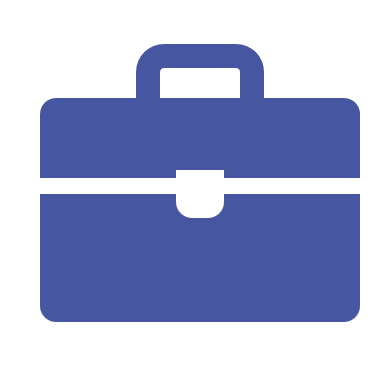 *5-наибольшая важность, 1-наименьшая важность
**5-наименьшая стоимость/время, 1-наибольшая стоимость/время
ИНВЕСТИЦИОННЫЙ ПРОФИЛЬ КРАСНОЗОРЕНСКИЙ РАЙОН
16
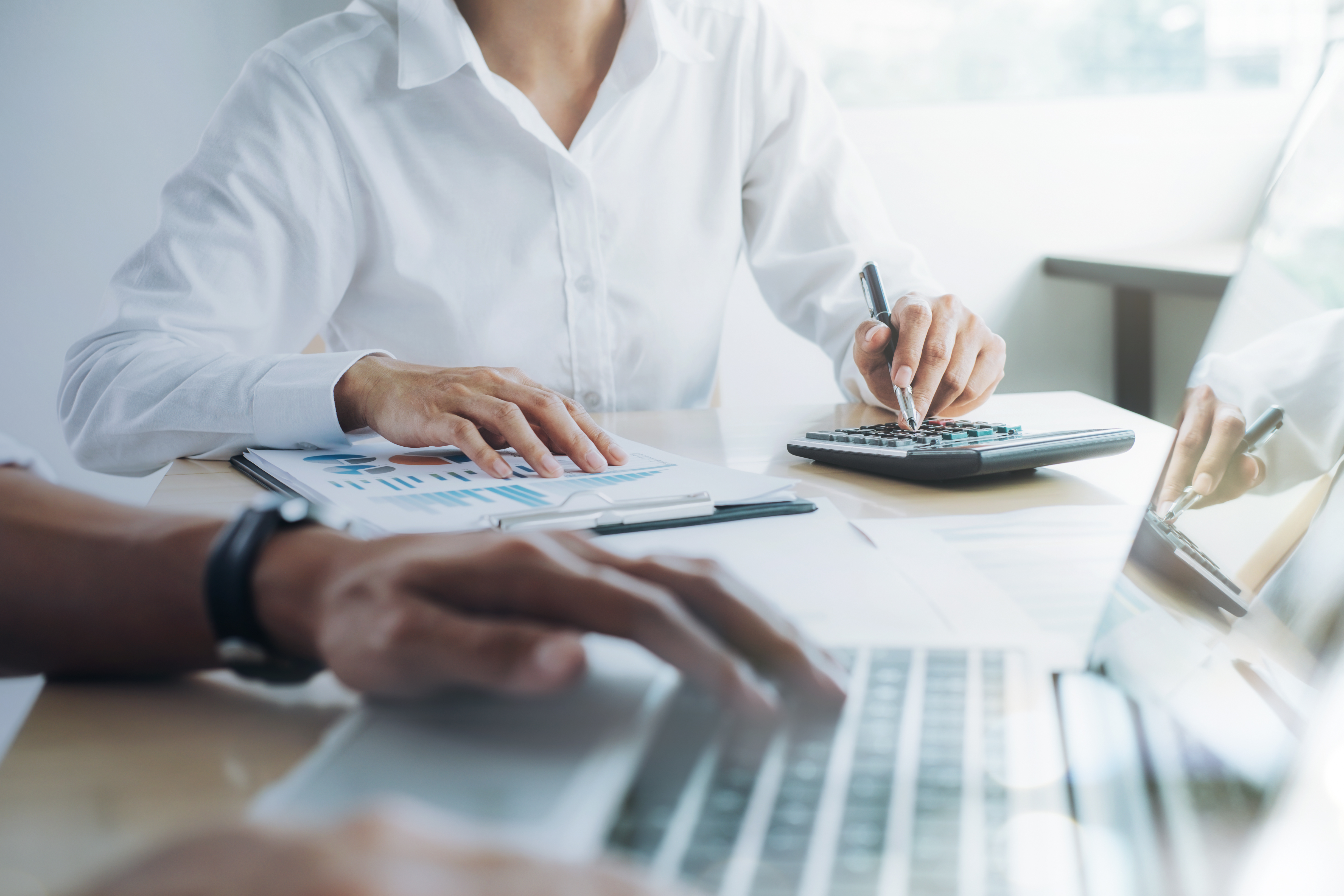 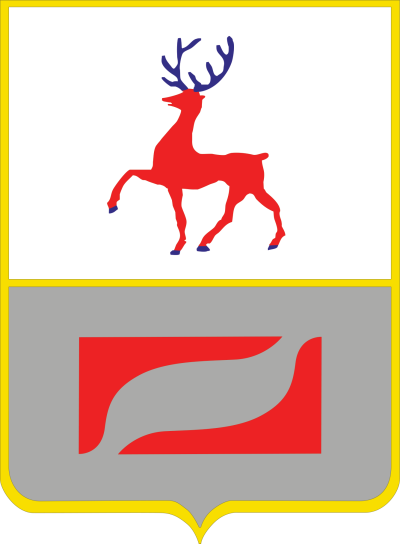 МЕХАНИЗМЫ РЕАЛИЗАЦИИ ИНВЕСТИЦИОННОГО ПРОФИЛЯ
ИНВЕСТИЦИОННЫЙ ПРОФИЛЬ КРАСНОЗОРЕНСКИЙ РАЙОН
основные организации
ОСНОВНЫЕ ОРГАНИЗАЦИИ
ИНВЕСТИЦИОННЫЙ ПРОФИЛЬ КРАСНОЗОРЕНСКИЙ РАЙОН
18
ключевые компетенции
КЛЮЧЕВЫЕ КОМПЕТЕНЦИИ
АО «РФК»
ООО «ВИКО»
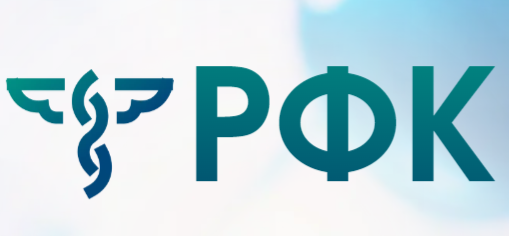 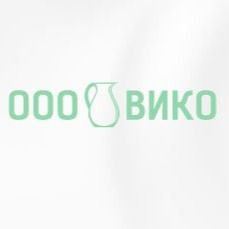 на рынке более 17 лет
на рынке более 17 лет
Деятельность направлена на повышение производства продукции растениеводства и животноводства
Ведущий производитель  некоторых видов фармацевтической продукции и антисептиков на российском рынке
Валовый сбор зерна в весе после доработки за 2022 год составил 28,7 тыс. тонн

Произведено молока за 2022 год 1846 тонн. Надой на 1 корову составил 3874 кг
2 производственные площадки на территории муниципального образования: 
     п. Ключики, ул. Заводская, д.12А; 
     с. Верхняя Любовша, ул. Набережная,д.1
ИНВЕСТИЦИОННЫЙ ПРОФИЛЬ КРАСНОЗОРЕНСКИЙ РАЙОН
19
специализация района
СПЕЦИАЛИЗАЦИЯ РАЙОНА  И ТРЕНДЫ РАЗВИТИЯ
СПЕЦИАЛИЗАЦИЯ
ТРЕНД
РЕЗУЛЬТАТЫ
ЭФФЕКТЫ
СЕЛЬСКОХОЗЯЙСТВЕННОЕ ПРОИЗВОДСТВО

Выращивание овощей
следование концепции устойчивого развития
повышение технологичности производства
рост объёмов производства и доходов
усиление позиции местных производителей
создание новых рабочих мест
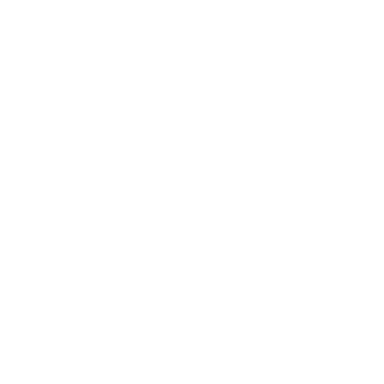 следование концепции устойчивого развития
повышение технологичности производства
рост объёмов производства и доходов
усиление позиции местных производителей
создание новых рабочих мест
СЕЛЬСКОХОЗЯЙСТВЕННОЕ  ПРОИЗВОДСТВО

Выращивание ягод
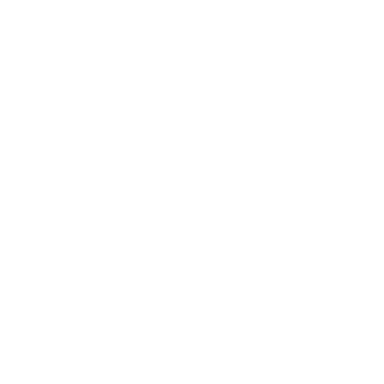 ДЕЯТЕЛЬНОСТЬ АДМИНИСТРАТИВНАЯ
И СОПУСТВУЮЩИЕ ДОПОЛНИТЕЛЬНЫЕ УСЛУГИ

туризм
развитие туризма
рост популярности района
увеличение туристического потока
повышение туристической привлекательности района
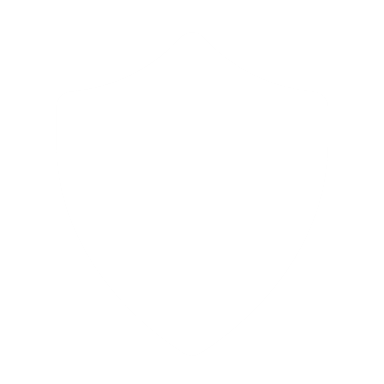 ПЕРЕРАБОТКА ПРОДУКЦИИ
рост спроса на консервированную продукцию
рост доходов, увеличение спроса на продукцию
расширение рынков сбыта местных производителей
повышение инвестиционной привлекательности
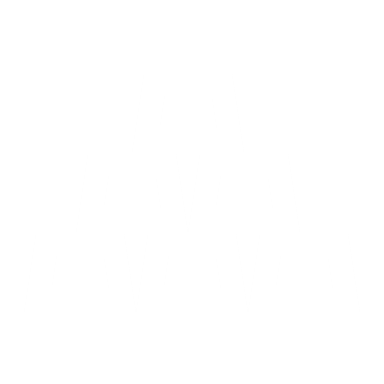 ИНВЕСТИЦИОННЫЙ ПРОФИЛЬ КРАСНОЗОРЕНСКИЙ РАЙОН
20
реализуемые инвестиционные проекты
РЕАЛИЗУЕМЫЕ ИНВЕСТИЦИОННЫЕ ПРОЕКТЫ
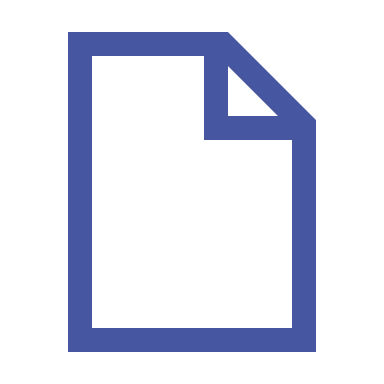 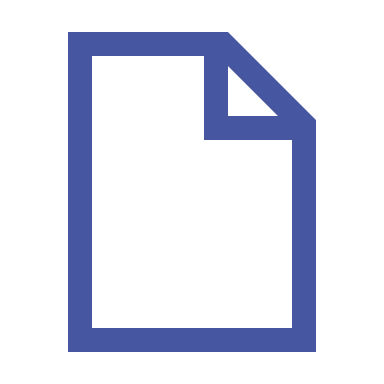 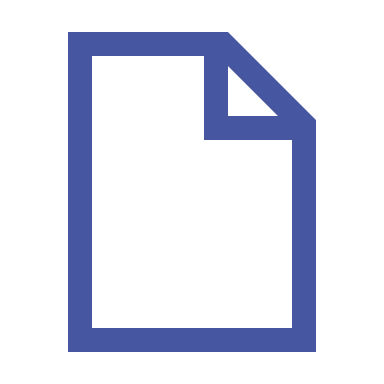 ИНВЕСТИЦИОННЫЙ ПРОФИЛЬ КРАСНОЗОРЕСКИЙ РАЙОН
21
инвестиционные ниши
ИНВЕСТИЦИОННЫЕ НИШИ
РАЗВИТИЕ ПРЕДПРИНИМАТЕЛЬСТВА
ОТКРЫТИЕ 
НОВОГО БИЗНЕСА
ЭКОЛОГИЯ И ТУРИЗМ
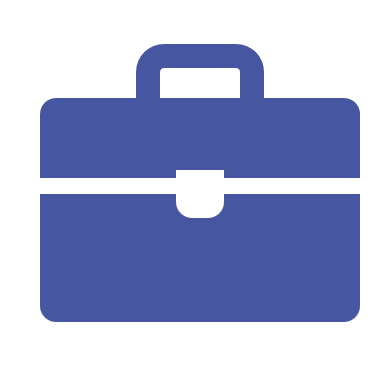 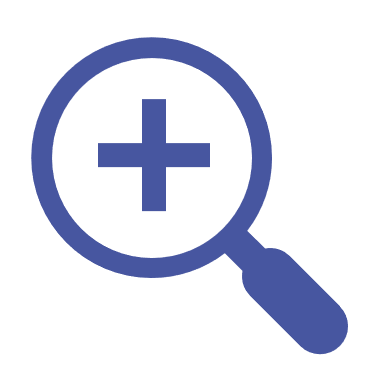 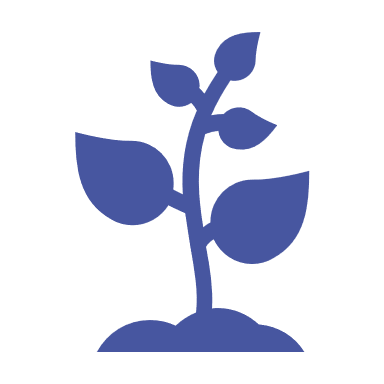 Создание ягодной фермы

Создание хозяйства по выращиванию овощей, в том числе в закрытом грунте

Открытие цеха  по переработке овощной продукции

Комплексная застройка жилья (ИЖС)
Имущественная поддержка для предприятий малого бизнеса

Оказание консультационной поддержки: помощь в получении грантов, проработке проектов, поиске инвестиционных ниш и пр.
Развитие туризма

Строительство глэмпинга для комфортного отдыха на природе
ИНВЕСТИЦИОННЫЙ ПРОФИЛЬ КРАСНОЗОРЕСКИЙ РАЙОН
22
инвестиционные ниши
ИНВЕСТИЦИОННЫЕ НИШИ,
ПОДРАЗУМЕВАЮЩИЕ ИНТЕГРАЦИОННЫЕ РЕШЕНИЯ*
РЕШЕНИЕ
ПРЕДПОСЫЛКИ
ПОЯСНЕНИЕ
РАЗВИТИЕ ХОЗЯЙСТВА ПО ВЫРАЩИВАНИЮ ОВОЩЕЙ, В ТОМ ЧИСЛЕ В ЗАКРЫТОМ ГРУНТЕ
Создание цеха переработки продукции на базе текущего производства 
Расширение производства и увеличение доходов
Создание новых рабочих мест
Возможности расширения функциональности существующего хозяйства
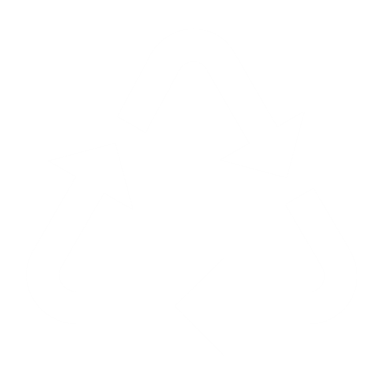 ПРОИЗВОДСТВО  ЯГОДНОЙ ПРОДУКЦИИ
Позволит оптимизировать бизнес-процессы
Возможность создания нового производства
Создание нового производства 

Создание новых рабочих мест
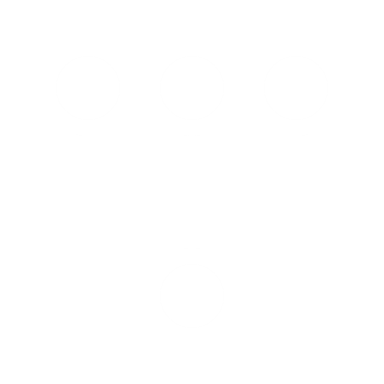 РАЗВИТИЕ ТУРИЗМА
Наличие исторических мест, которые было бы интересно посетить туристам
Популяризация культурного наследия района
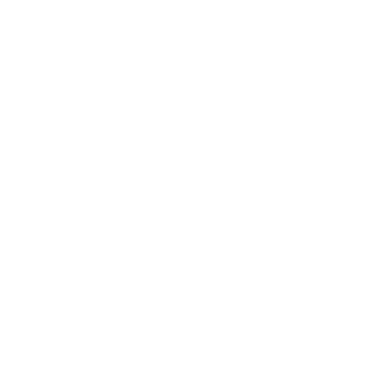 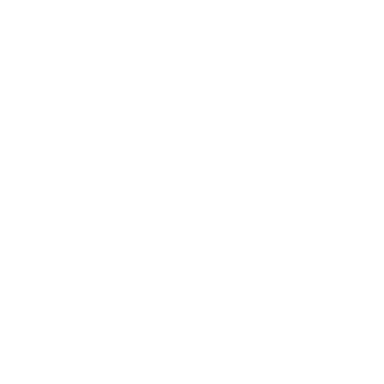 *Данные решения выбраны на основе сфер деятельности предприятий, возможностей интеграций и потенциалу развития покупала компаний и отраслей
ИНВЕСТИЦИОННЫЙ ПРОФИЛЬ КРАСНОЗОРЕНСКИЙ РАЙОН
23
свободные инвестиционные площадки
СВОБОДНЫЕ ИНВЕСТИЦИОННЫЕ ПЛОЩАДКИ
3
1 brownfield
ИНВЕСТИЦИОННЫЕ ПЛОЩАДКИ
2 greenfield
ТАРИФЫ
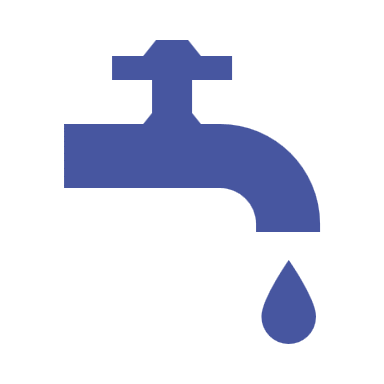 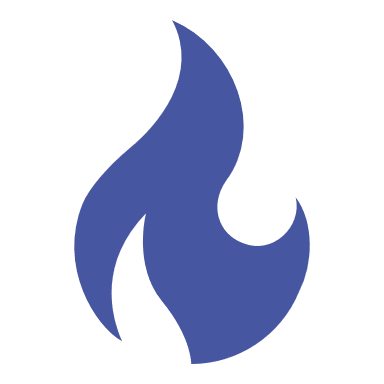 41,01 руб.
холодная вода (м3)
6,77811 руб.
природный газ (м3)
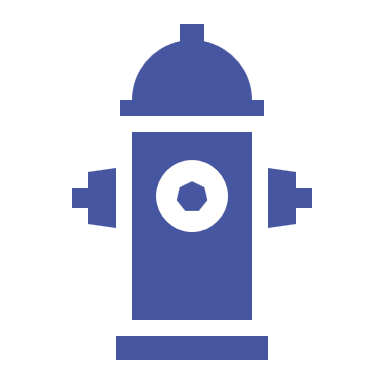 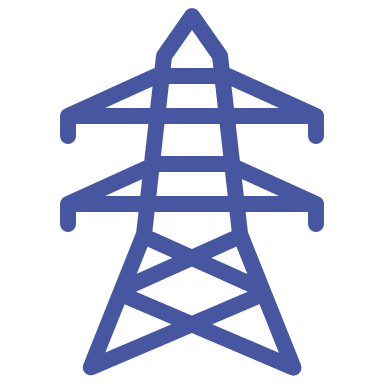 26,8 руб.
водоотведение (м3)
3 ,36 руб.
электроэнергия (кВт ч.)
Ознакомиться с подробной информацией о площадках, точках подключения, ресурсных мощностях, транспортной и инженерной инфраструктуре можно на сайте https://krzarya.ru/
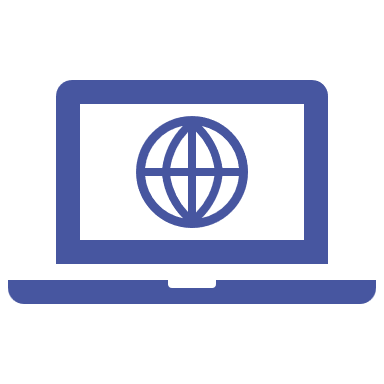 Ознакомиться с реестром муниципального имущества в округе можно на сайте https://krzarya.ru/
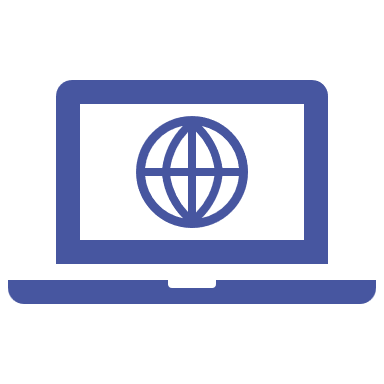 ИНВЕСТИЦИОННЫЙ ПРОФИЛЬ  КРАСНОЗОРЕНСКИЙ РАЙОН
24
свободные инвестиционные площадки
СВОБОДНЫЕ ИНВЕСТИЦИОННЫЕ ПЛОЩАДКИ
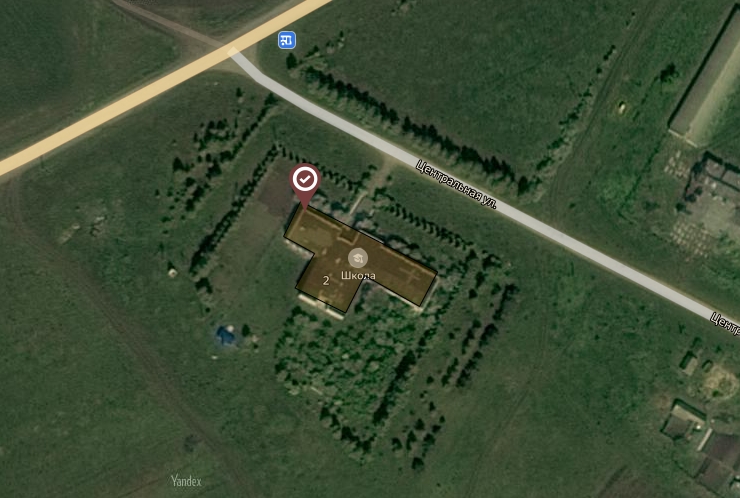 ИНВЕСТИЦИОННЫЙ ПРОФИЛЬ  КРАСНОЗОРЕНСКИЙ РАЙОН
25
свободные инвестиционные площадки
СВОБОДНЫЕ ИНВЕСТИЦИОННЫЕ ПЛОЩАДКИ
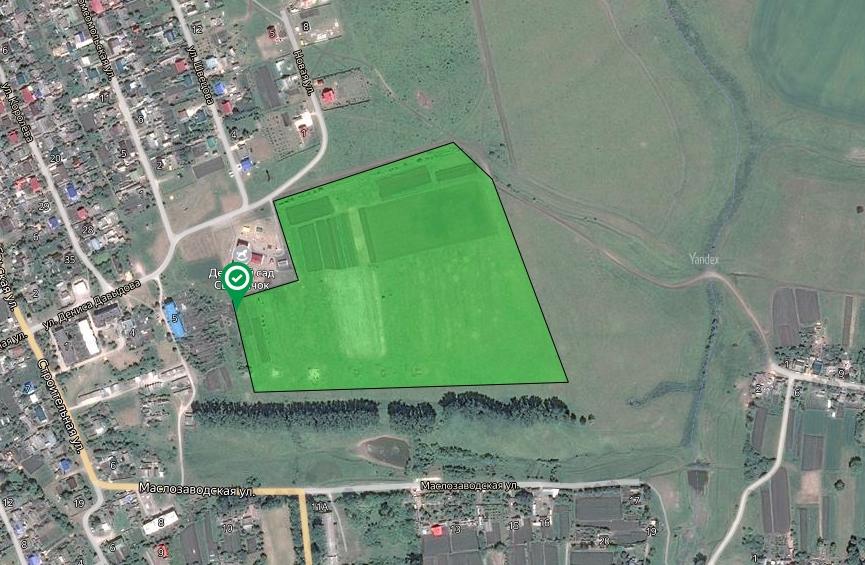 ИНВЕСТИЦИОННЫЙ ПРОФИЛЬ  КРАСНОЗОРЕНСКИЙ РАЙОН
26
свободные инвестиционные площадки
СВОБОДНЫЕ ИНВЕСТИЦИОННЫЕ ПЛОЩАДКИ
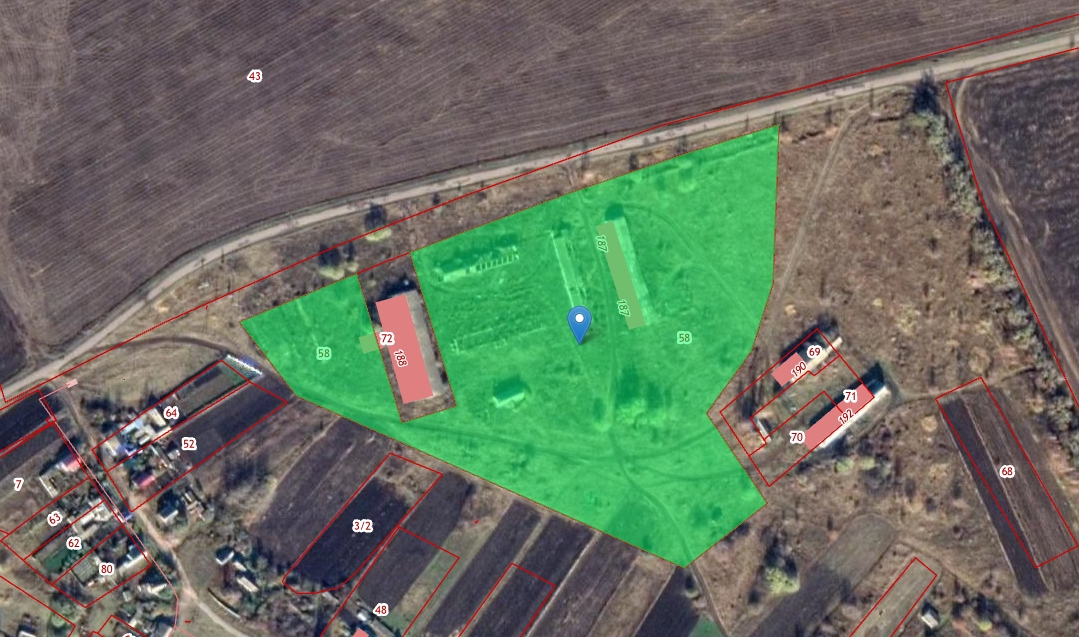 ИНВЕСТИЦИОННЫЙ ПРОФИЛЬ  КРАСНОЗОРЕНСКИЙ РАЙОН
27
методология разработки
ДИАГНОСТИЧЕСКАЯ КАРТА МО ПО РАБОТЕ                                С ИНВЕСТОРАМИ И МЕХАНИЗМ РАБОТЬI С НИМИ
МЕХАНИЗМЫ РАБОТЫ
КАК ЕСТЬ
КАК ДОЛЖНО БЫТЬ
Сайт администрации, статьи на сайтах для инвесторов и предпринимателей, регулярная коммуникация: с предпринимателями (почтовая рассылка, звонки, общий чат администрации с предпринимателями)
Сайт администрации, регулярная коммуникация с предпринимателями (рассылки на почты предпринимателей, звонки, ежегодные встречи)
ИНФОРМИРОВАНИЕ ИНВЕСТОРОВ И ПРЕДПРИНИМАТЕЛЕЙ
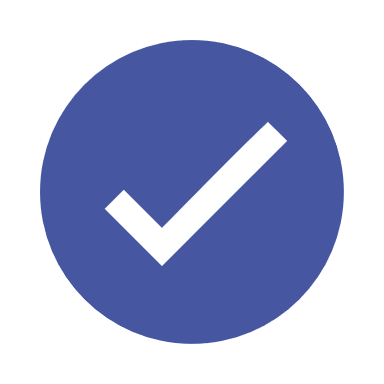 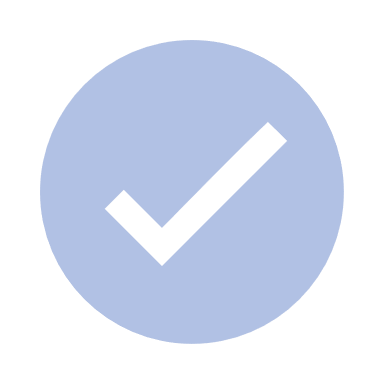 Создание инженерной и транспортной инфраструктуры до прихода инвестора на объект с целью экономии времени
ИНФРАСТРУКТУРА 
НА ИНВЕСТИЦИОННЫХ ПЛОЩАДКАХ
Создание инфраструктуры по запросу инвестора
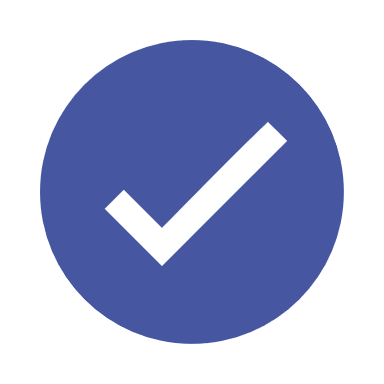 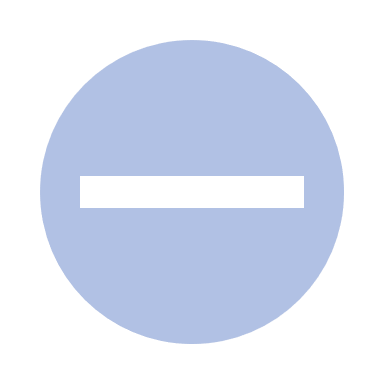 Создание проектной команды, которая составляет инвестиционные планы и выводит проекты на площадки
РАБОТА С ИНВЕСТОРАМИ 
БЕЗ ИНВЕСТИЦИОННОГО ПЛАНА
Проводятся переговоры и осмотр инвестиционных площадок по запросу инвестора
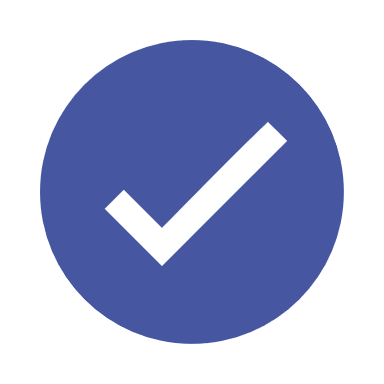 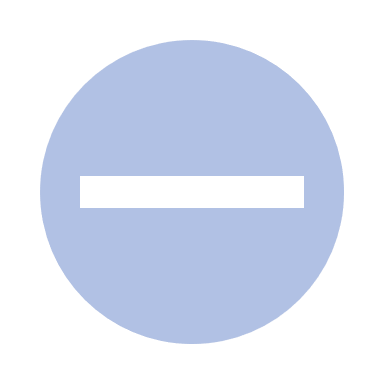 Личное сопровождение и контроль инвестиционным уполномоченным каждого крупного проекта на всех  стадиях его реализации
РЕШЕНИЕ И УСКОРЕНИЕ РАССМОТРЕНИЯ АДМИНИСТРАТИВНЫХ ВОПРОСОВ
Личное сопровождение и контроль инвестиционным уполномоченным каждого крупного проекта на всех  стадиях его реализации
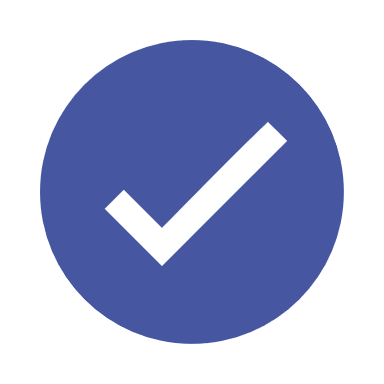 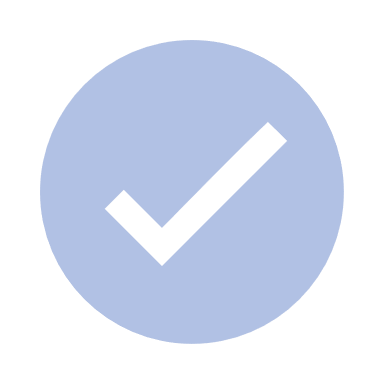 Подготовка к возможному приходу инвесторов, создание информационно-аналитических буклетов, сохранение контактов потенциальных инвесторов, составления списка для дальнейшей регулярной коммуникации
Подготовка к возможному приходу инвесторов, при возникновении интереса с их стороны
РАБОТА С ПОТЕНЦИАЛЬНЫМИ ИНВЕСТОРАМИ
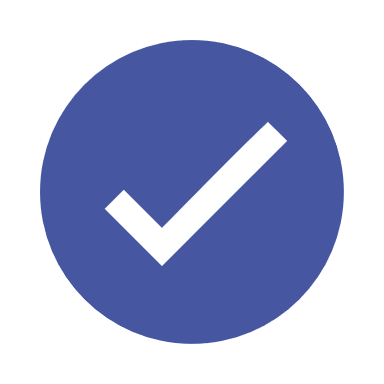 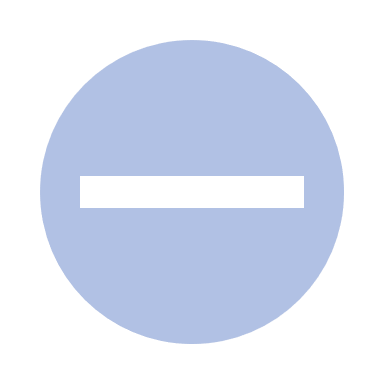 РАБОТА С РЕАЛИЗОВАННЫМИ ПРОЕКТАМИ НА ИНВЕСТИЦИОННЫХ ПЛОЩАДКАХ
Регулярная обратная связь и помощь 
с дальнейшим развитием в случае необходимости
Регулярная обратная связь и помощь 
с дальнейшим развитием в случае необходимости
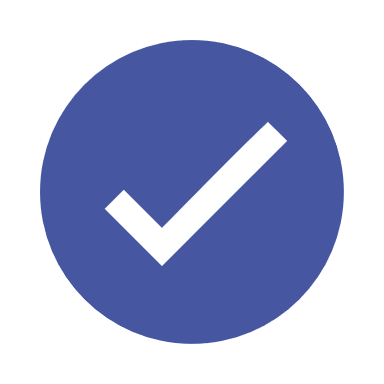 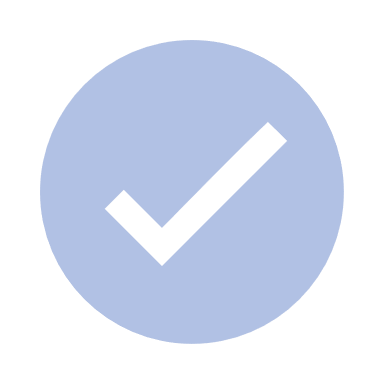 ИНВЕСТИЦИОННЫЙ ПРОФИЛЬ КРАСНОЗОРЕНСКИЙ РАЙОН
28
меры господдержки
МЕРЫ ГОСУДАРСТВЕННОЙ ПОДДЕРЖКИ
Проведение совещаний, круглых столов с предпринимателями и самозанятыми по актуальным вопросам осуществления их деятельности, в том числе с участием контрольно-надзорных органов.

Организация дополнительного профессионального обучения граждан в сфере предпринимательства и самозанятости реализуются КУ ОО «Центр занятости населения Краснозоренского района», а также ОАО «Орловский региональный гарантийный фонд» (г. Орел, ул. Ленина, д.1).

Консультирование и информирование начинающих предпринимателей и самозанятых по вопросам ведения их деятельности, получения разного рода государственной и муниципальной поддержки.

Оказание эффективной имущественной поддержки  осуществляется в виде передачи во владение и (или) в пользование  муниципального имущества, в том числе земельных участков, зданий, строений, сооружений, оборудования,  транспортных средств и др. на возмездной или безвозмездной основе в соответствии с принятыми нормативными актами.
Путеводитель по мерам господдержки субъектов инвестиционной деятельности в Орловской области
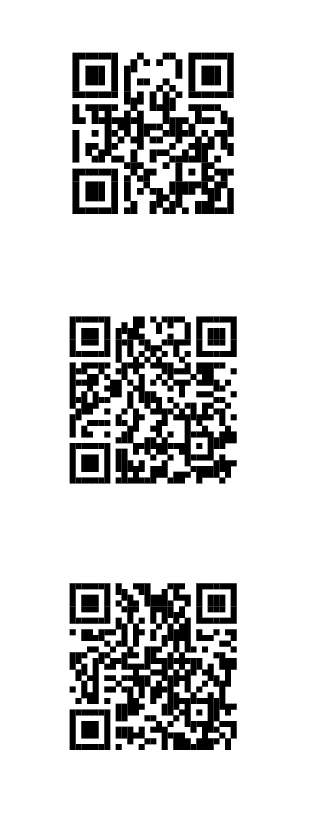 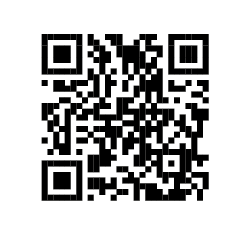 Инвестиционный портал Орловской области
invest-orel.ru
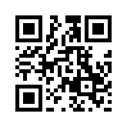 Инвестиционная карта Российской Федерации
invest-gov.ru
ИНВЕСТИЦИОННЫЙ ПРОФИЛЬ КРАСНОЗОРЕНСКИЙ РАЙОН
29
контакты
КОНТАКТЫ
ДЕПАРТАМЕНТ ЭКОНОМИЧЕСКОГО РАЗВИТИЯ И ИНВЕСТИЦИОННОЙ ДЕЯТЕЛЬНОСТИ ОРЛОВСКОЙ ОБЛАСТИ
АО «Корпорация развития Орловской области
Антонцев Сергей Юрьевич
Член Правительства Орловской области - руководитель Департамента
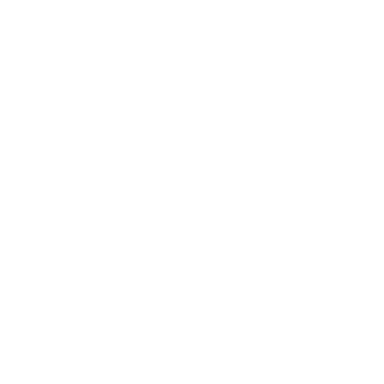 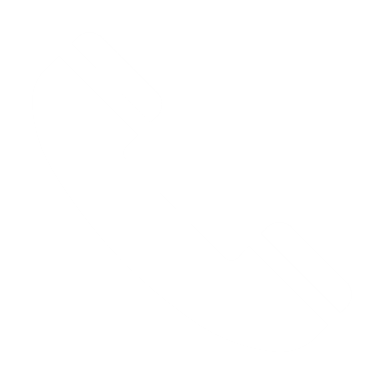 302040, г. Орёл, ул. Ломоносова, 6, пом. 31
+ 7(4862)76-00-18
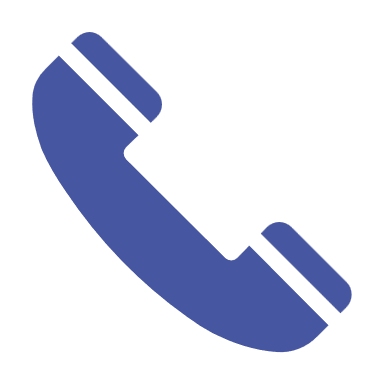 + 7 (4862) 47-52-75
302021, Орловская обл., г. Орел, пл. Ленина, д. 1
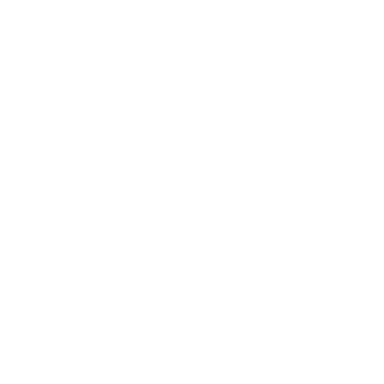 office@park57.ru
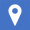 tsh@adm.orel.ru
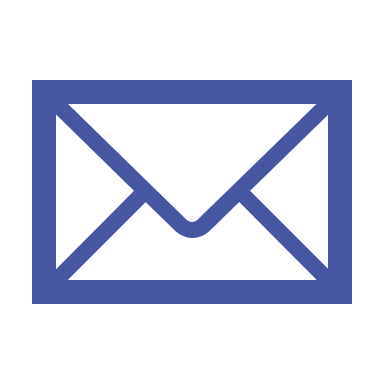 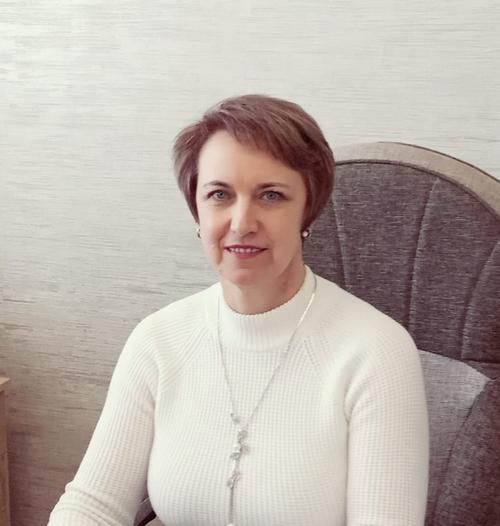 ИНВЕСТИЦИОННЫЙ УПОЛНОМОЧЕННЫЙ
АДМИНИСТРАЦИЯ КРАСНОЗОРЕНСКОГО РАЙОНА
Сударикова Зоя Александровна
Заместитель главы администрации  района по экономическим  и социальным вопросам
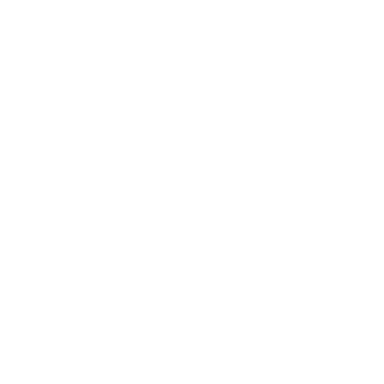 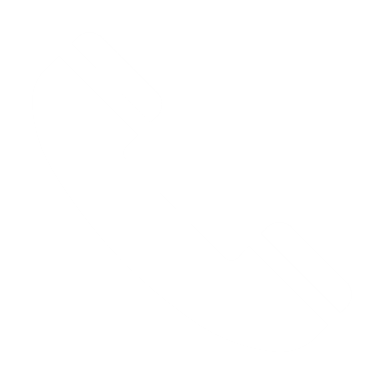 303650, Орловская область, Краснозоренский район, п. Красная Заря, ул. Ленина д.1
+ 7 (48663)2-14-91
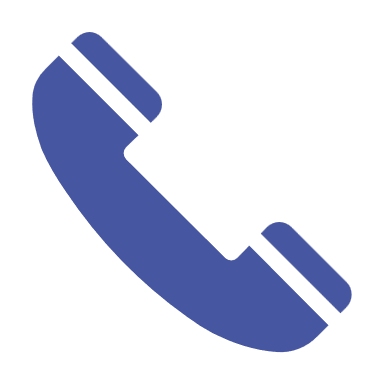 8 (48663) 2-14-37
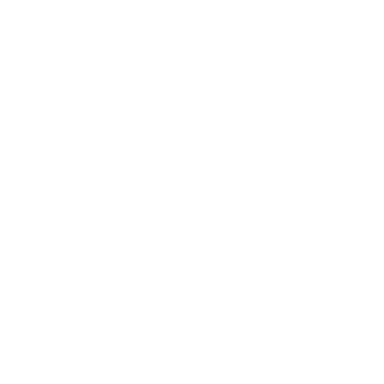 krasnozr@adm.orel.ru
z.sudarikova@mail.ru
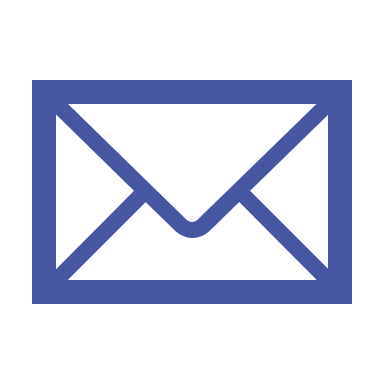 ИНВЕСТИЦИОННЫЙ ПРОФИЛЬ КРАСНОЗОРЕНСКИЙ РАЙОН
30